Уравнение
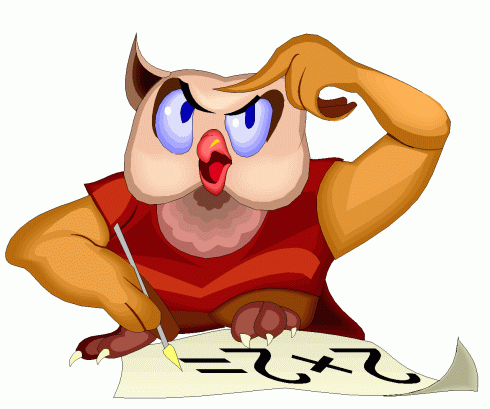 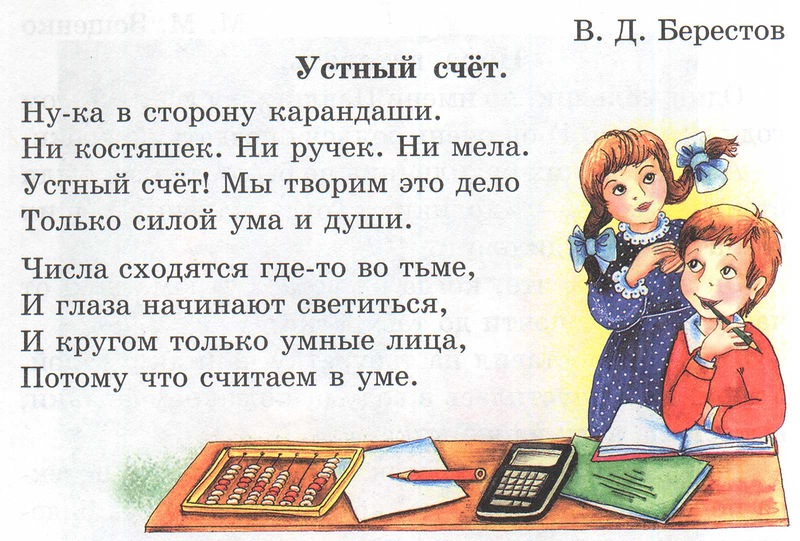 Прочитайте выражение разными способами и найдите его значение
569 + 28
Расскажите, как считали, какой прием вы использовали
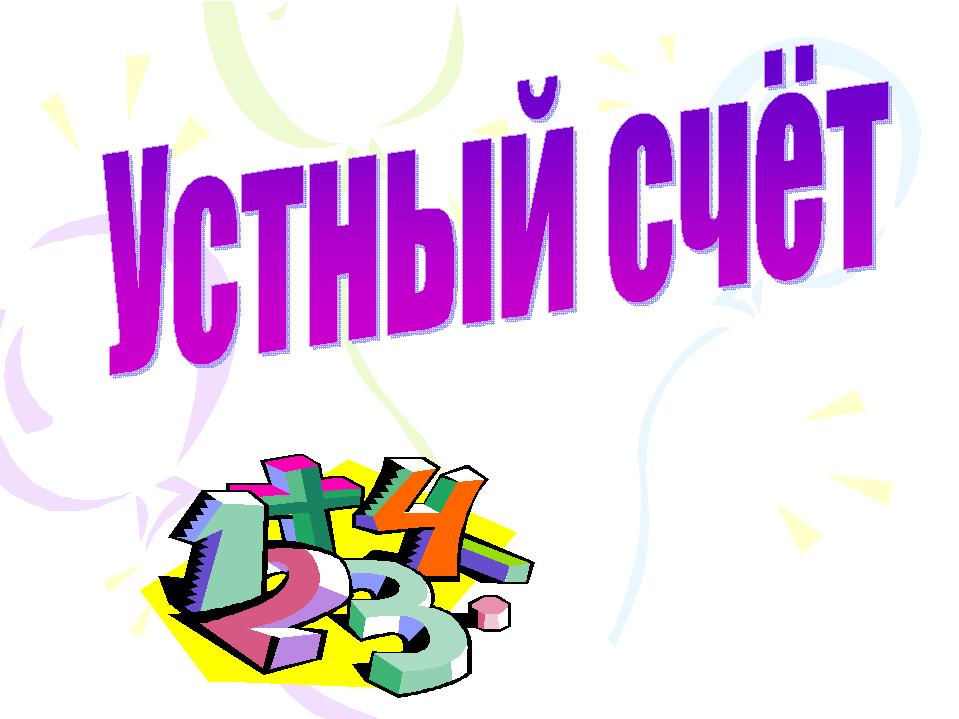 Используя прием округления, найдите значения выражений
1) 97 + 49
2) 398 + 435
3) 276 + 398
4) 432 – 199
5) 600 – 396
6) 237 + 48
7) 476 - 239
8) 97 + 58
9) 66 - 38
10) 72 - 47
Что лишнее?
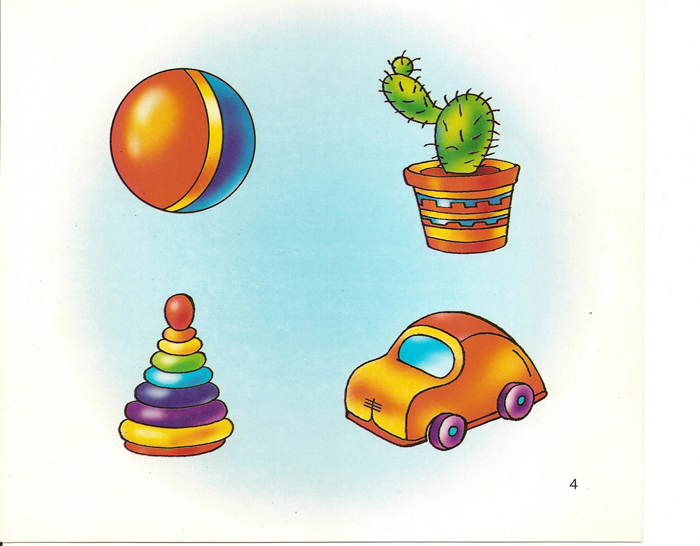 a + 3452 + xx – 13 = 48c – 57y + 41
Прочитайте уравнение
474 + m = 500
Какой компонент неизвестен?
Как найти неизвестное слагаемое?
474 + m = 500
m = 500 - 474
m = 26
Ответ: 26
Реши самостоятельно:
x + 37 = 85
156 + у = 218
85 – z = 36
m – 94 = 18
2041 – n = 786
p – 7698 = 2302
Проверь себя
х =  48
у = 62
z = 49
m = 112
n = 1255
p = 10000
Кто не ошибся – молодец!!
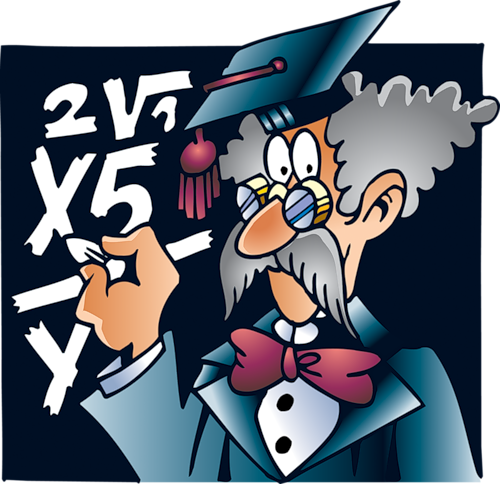 Решаем задачи: 
№ 373 (а)
№ 373 (б)
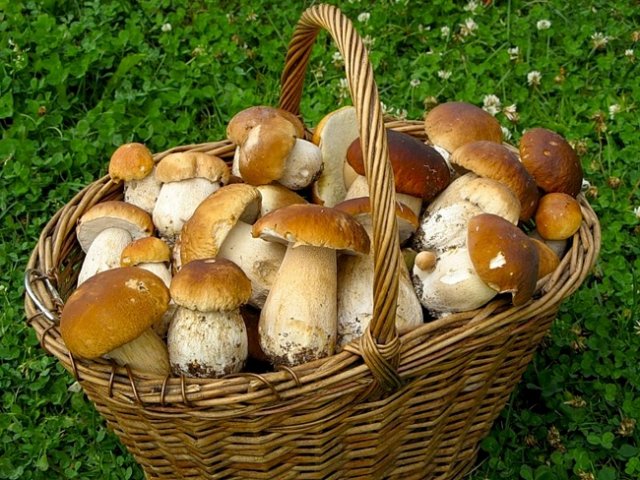 373(а)
Пусть в корзине было x грибов.
Когда в корзину положили 27 грибов, их стало x + 27.
По условию задачи их стало 75.
Составим уравнение и решим его: x + 27 = 75
Такой способ решения задач – способом составления уравнения – называется 
алгебраический
Прочитайте задачу № 373 (б)
О чем идет речь в задаче?
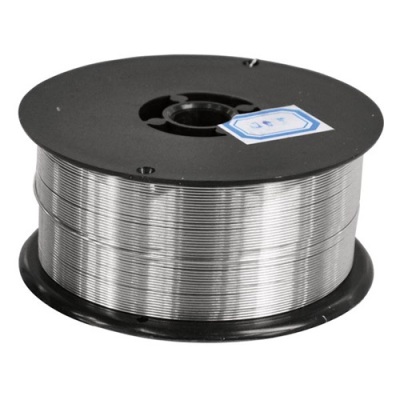 Запишите условие, составьте уравнение и решите задачу.
Проверь себя
Пусть в мотке было x проволоки. Когда 9 метров отрезали, осталось x – 9. По условию задачи осталось 25 метров проволоки. Составим и решим уравнение:
x – 9 = 25 
x = 25 + 9
x = 34
34 м проволоки было в мотке.
Ответ: 34 м
Повторим?
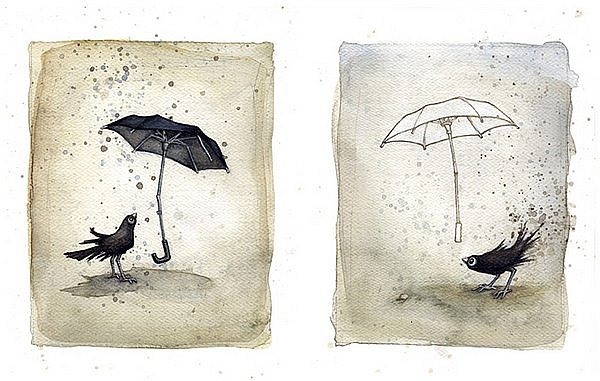 № 379 (устно)
Подведем итоги урока
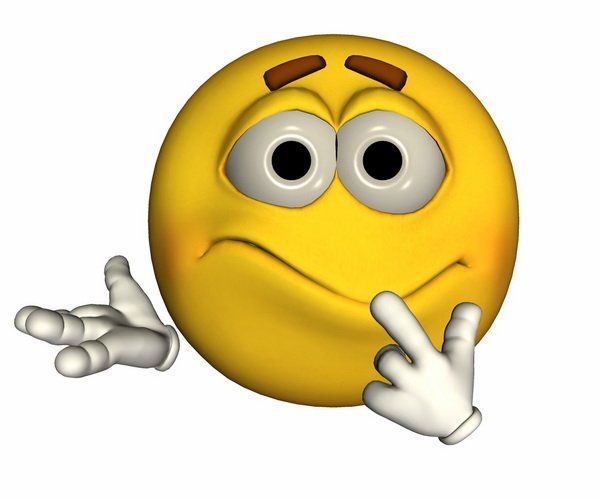 Домашнее задание
№ 395 (а, б, в)
№ 397 (а)
Спасибо за урок! До встречи!
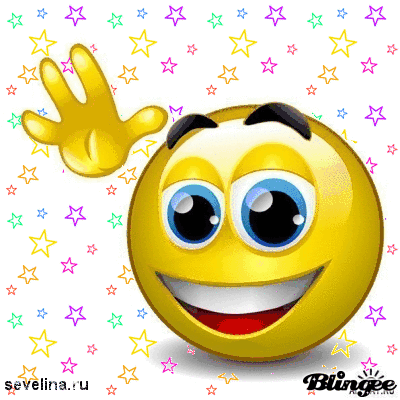 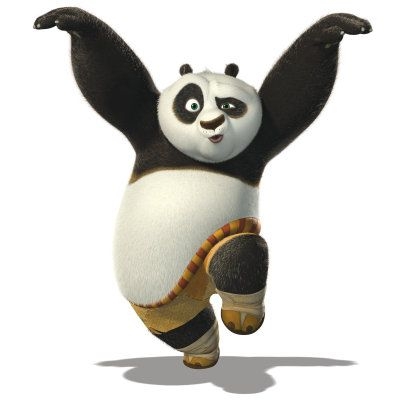 Презентацию к уроку по теме «Уравнение» (1 урок по теме) подготовила учитель математики ГБОУ СОШ № 799 ВАО г. Москвы